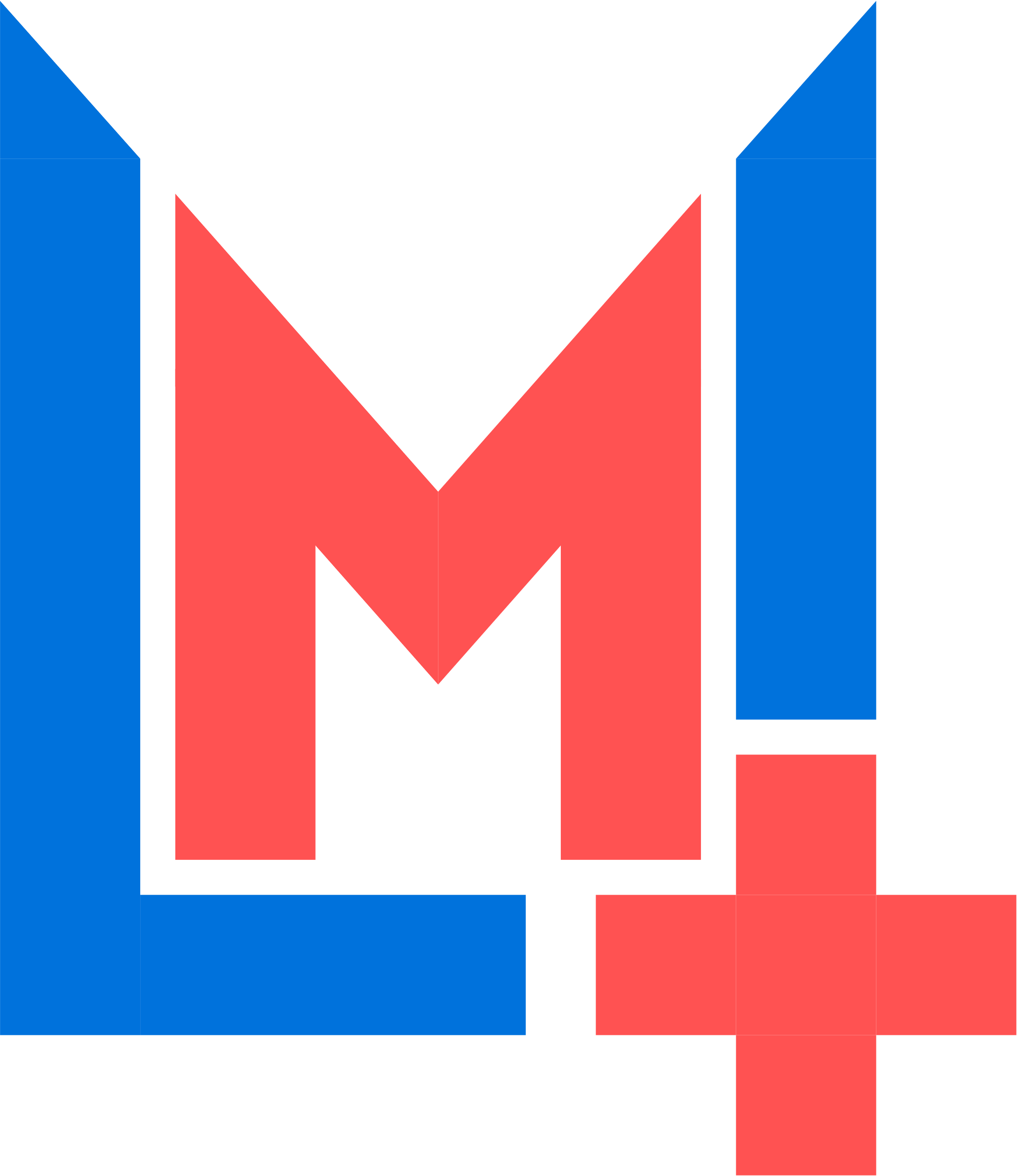 Цифровые компетенции в здравоохранении
Марина Велданова, MD, DSc, MBA
Директор Центра развития здравоохранения МШУ Сколково, профессор практики
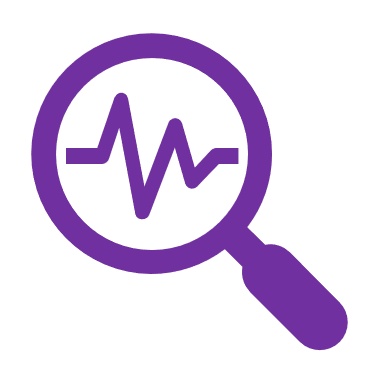 Цифровые навыки в здравоохранении(обзор 54 ключевых публикаций в России и мире)
Дефицит цифровых навыков в здравоохранении является основной темой, которая регулярно поднимается  ведущими мировыми организациями (ВОЗ, ООН и т.д.).
Технические навыки
Общие навыки
Общение «врач-пациент»
Телемедицина
Приложения для здоровья и смарт-устройства
Цифровая грамотность
Виртуальная и дополненная реальность
Искусственный интеллект и поддержка клинических решений
Робототехника
Цифровая коммуникация (чат-боты, приложения)
Цифровая коллаборация
Просвещение и поддержка пациентов на тему необходимости развития их цифровой грамотности
Защита и безопасность данных пациента
Решение проблем с помощью цифровых инструментов и программного обеспечения
Правовые и этические аспекты данных о здоровье и использования цифровых инструментов
2
Проф. Велданова МШУ Сколково
[Speaker Notes: На данный момент выделяют 3 группы навыков: общие, технические и связанные с коммуникацией «врач-пациент». Каждая из групп касается ряда областей/технологий, где эти навыки необходимы.
Существующие исследования подчеркивают, что несмотря на прогресс в цифровизации здравоохранения, разрыв между компетенциями, необходимыми для эффективного выполнения задач и технологиями все еще велик. Одной из причин является недостаточное понимание врачами фундаментальных основ цифровых процессов, которые лежат в основе работы цифровых технологий. Это происходит из-за недостатка адаптированных материалов, подходящих для обучения активного, опытного персонала.]
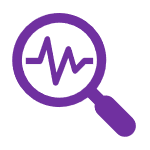 Цифровые навыки в здравоохранении: барьеры
Среди ключевых барьеров выделяют:
ригидность организационных структур, 
нерешительность вовлеченных сторон 
вопросы финансирования. 

Но самый комплексный связан с навыками.
Медицинский персонал должен иметь возможность интегрировать новые технологические решения в клиническую практику, но навыки, необходимые для успешной цифровизации в медицинских учреждениях, четко не определены.
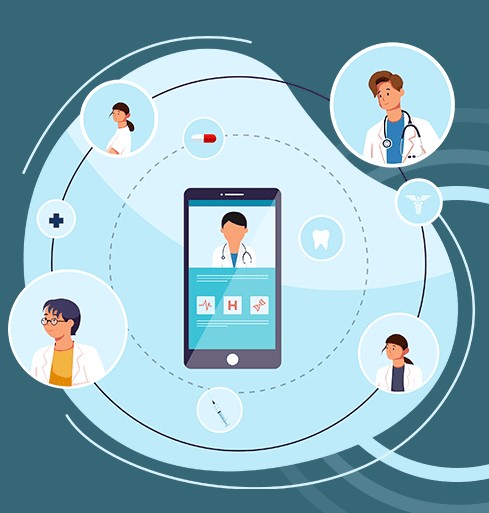 3
Проф. Велданова МШУ Сколково
[Speaker Notes: В последние годы исследователи активно фокусируются на преимуществах цифровизации здравоохранения: повышается доступность медицинской помощи, эффективность работы лечебных учреждений, происходит оптимизация затрат.]
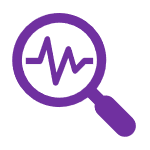 Преодоление барьеров развития навыков
Анализ существующих исследований показал, что на формирование опыта взаимодействия с цифровыми технологиями у работников здравоохранения влияют:
Знание о технологии и ее использовании  недостаток обучения, а также непонимание процесса работы технологий вызывает недоверие, отстраненность и ощущение впустую потраченного времени.
Психосоциальные и организационные факторы  слишком резкое или наоборот слишком медленное погружение во взаимодействие с цифровыми платформами увеличивает стресс от процесса работы с ними и вызывает резкое неприятие. Особенно часто повышенный стресс, фрустрация и отказ от работы с новыми системами связан с введением индикаторов прогресса и эффективности одновременно с началом обучения.
Опыт взаимодействия с системой  на первых этапах особенно важна быстрая и внятная работа ИТ департамента, а также постоянная коммуникация относительно работы системы, сбоев и работы с данными пациентов.
4
Проф. Велданова МШУ Сколково
[Speaker Notes: Мы провели контент-анализ 54 статей, посвящённых исследованиям связи между адаптацией цифровых систем в здравоохранении и развитием навыков врачей и старшего медицинского персонала]
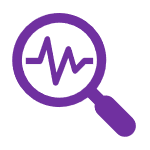 Выводы
Отраслевое сотрудничество необходимо для решения текущих проблем функциональной совместимости, которые не позволяют добиться устойчивого прогресса в интеграции цифровых навыков в здравоохранении.
Целостный экосистемный подход со всеми заинтересованными сторонами позволит создать более интегрированный цифровой сектор здравоохранения
Нехватка средств остается постоянной проблемой в отдельных регионах страны, что негативно сказывается на доступе к услугам, их качестве и последствиях для восприятия эффективности и необходимости развития цифровых навыков
Обучение цифровым технологиям требует интенсивного погружения и представляет собой трудоемкий процесс. Важно обучить медицинских работников соответствующим техническим знаниям и вооружить высшее руководство достаточными знаниями и ресурсами для эффективного руководства цифровой трансформацией.
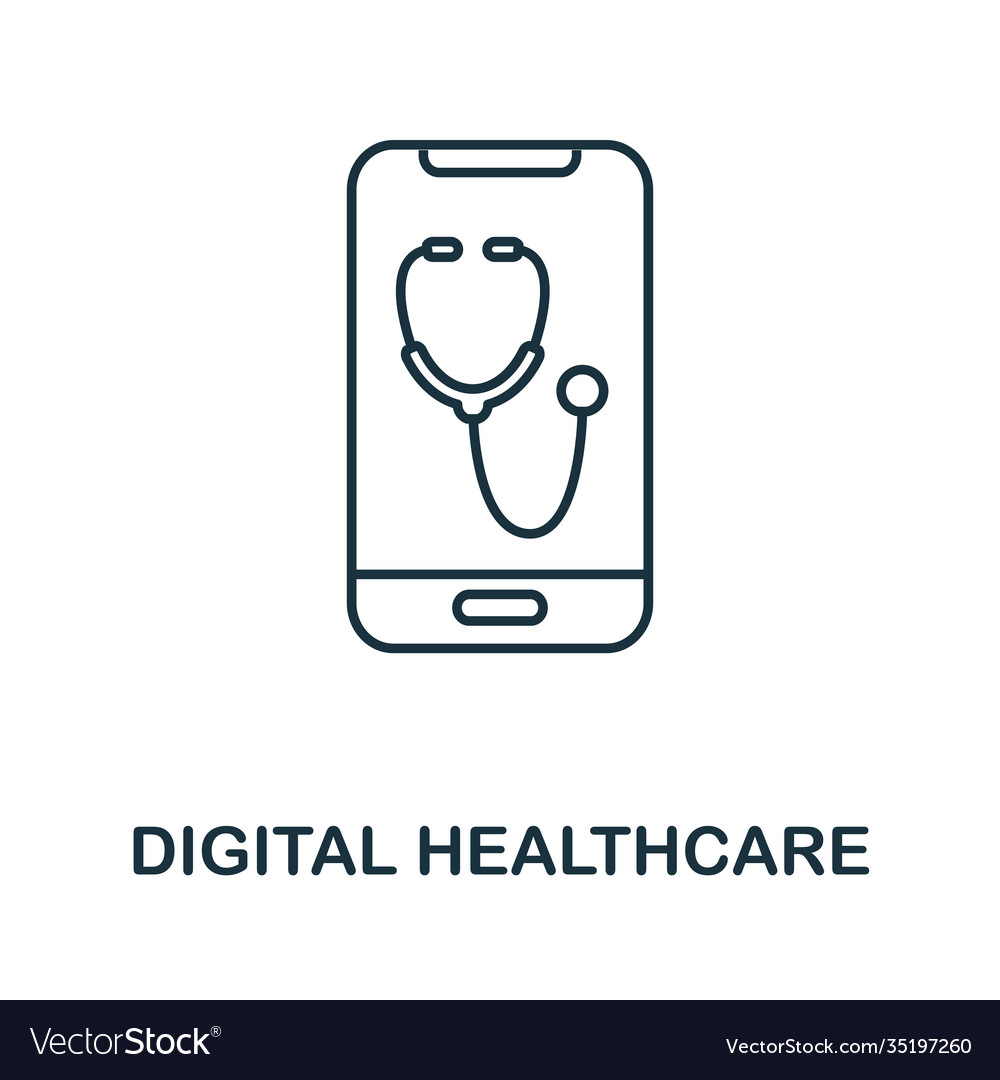 5
Проф. Велданова МШУ Сколково
[Speaker Notes: Схема представляет визуализацию результатов сетевого анализа совместного цитирования ключевых слов в источниках литературы с помощью программы VosViewer. Схема сетевого анализа позволяет оценить силу связи между ключевыми словами, т.е. показывает какие явления изучаются совместно. На основе этого система формирует кластеры. Кластеры по сути это области исследования. Т.е. на карте мы видим, что в литературе, которая получена из базы Scopus получилось 4 кластера: 1) оказание медицинской помощи и цифровизация 2) развитие персонала 3) зеленый: уход за персоналом и лидерские компетенции медицинской сестры 4) красный: цифровая медицина и обеспечение качества при цифровизации]